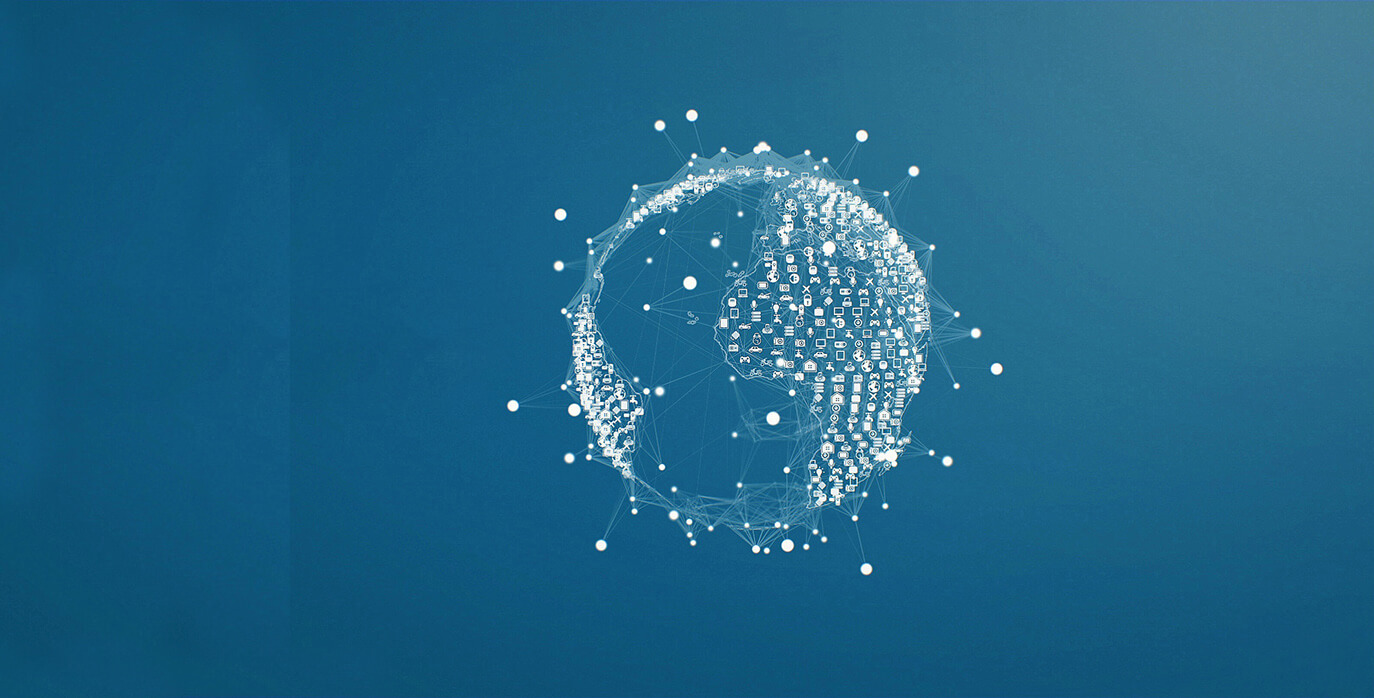 How to be a 
          doctor
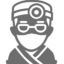 职业生涯规划讲座
目录
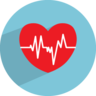 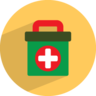 当医生的优缺点
学医需要的知识
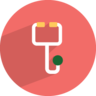 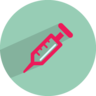 学医哪家强
提问交流环节
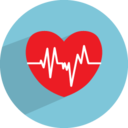 学医的优缺点
学医的优缺点
1 学医的优点
01
稳定，职业生涯发展路线清晰。掌管生老病死，再极端的情况，哪怕是战乱，灾难，都不用考虑活不下去的问题。省去了企业常常面对的中层危机、40 岁危机。
职业生涯时间长。码农们可能 40-50 岁就有些力有不逮，企业 55 岁基本开始退居二线，公务员（省部级及以上不谈）60 岁必退，医生你干到 90 岁都行，还越老越值钱。
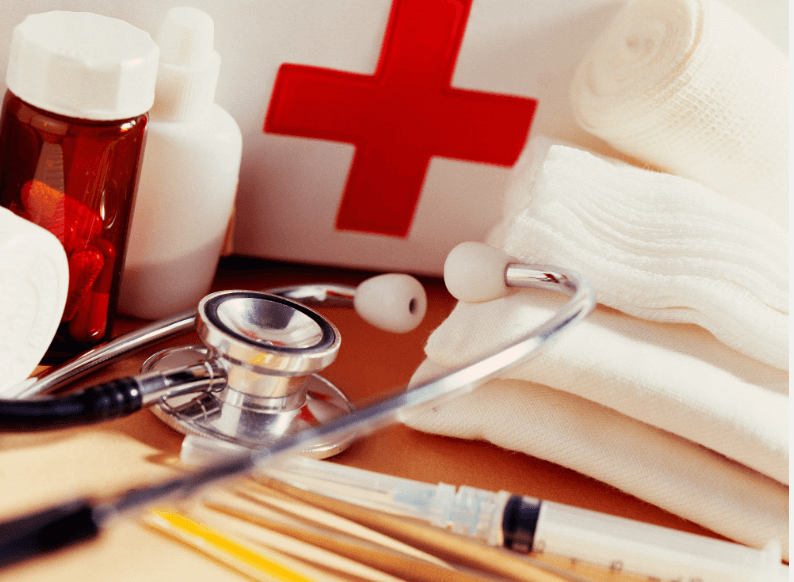 02
03
技术型行业，一分耕耘一分收获。总体上来说，属于你行就是行，不行就是不行。而不是别人说你行你就行，不行也行，别人说你不行你就不行，行也不行。
（ITU换联网报告：2005：物联网）
学医的优缺点
还有更多…
4、成熟后（一般副高开始）收入高，当地中产生活保底。不解释。
5、社会资源广，接触面大，社会地位高。
6、成就感强。
　　

7、家人看病方便。
学医的优缺点
当医生面临的问题
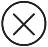 3、没时间顾及家庭。

4、当前医患关系较差。
但是请相信，被砍的也是极少数。
1、前期投入大，门槛在所有职业里面最高之一，投入产出比低。
2、工作强度大、压力大，风险高。
时间其实不算特别长（尤其内科及辅助科室），现在没多少职业不加班了，强度（尤其外科）、压力（尤其科研压力）和风险是真大。
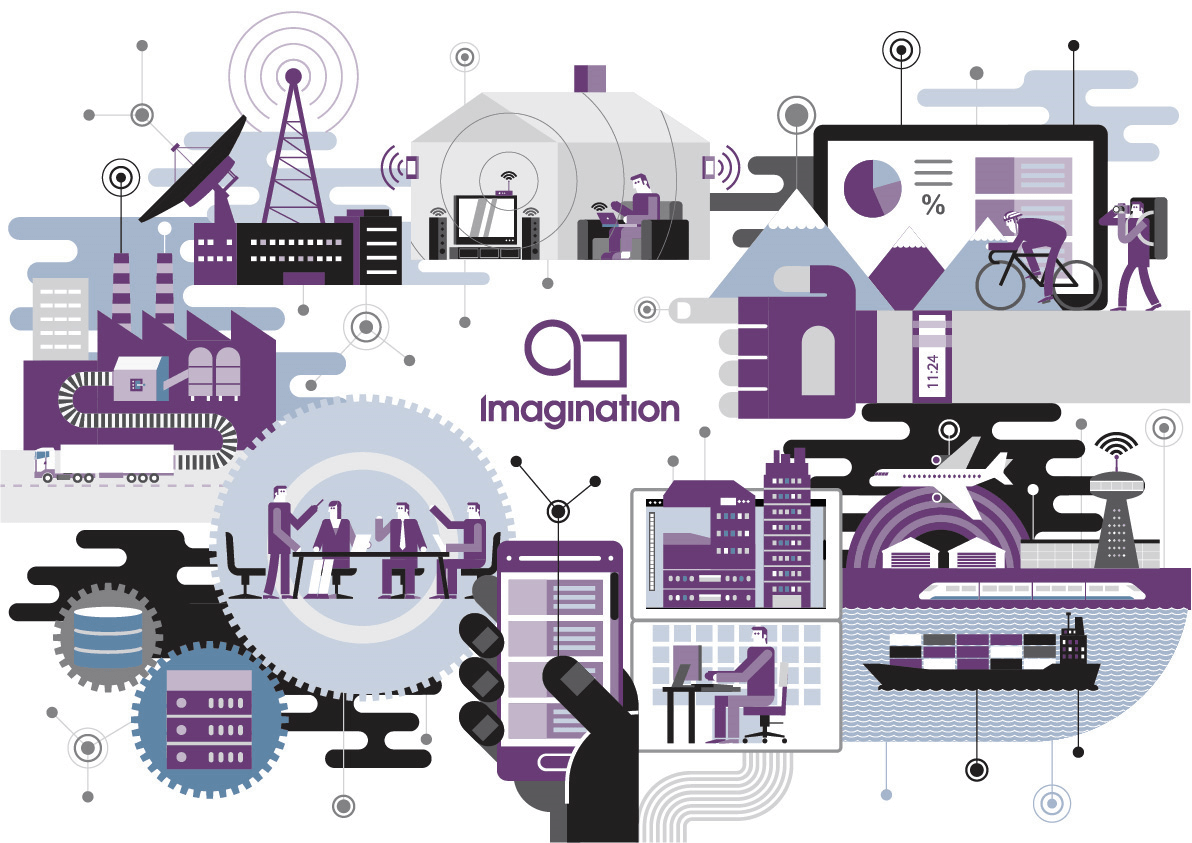 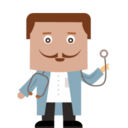 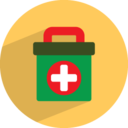 学医需要的知识
学医需要的知识
生物
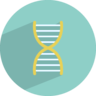 化学
需要储备
的知识
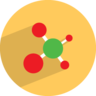 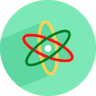 物理
学医需要的知识
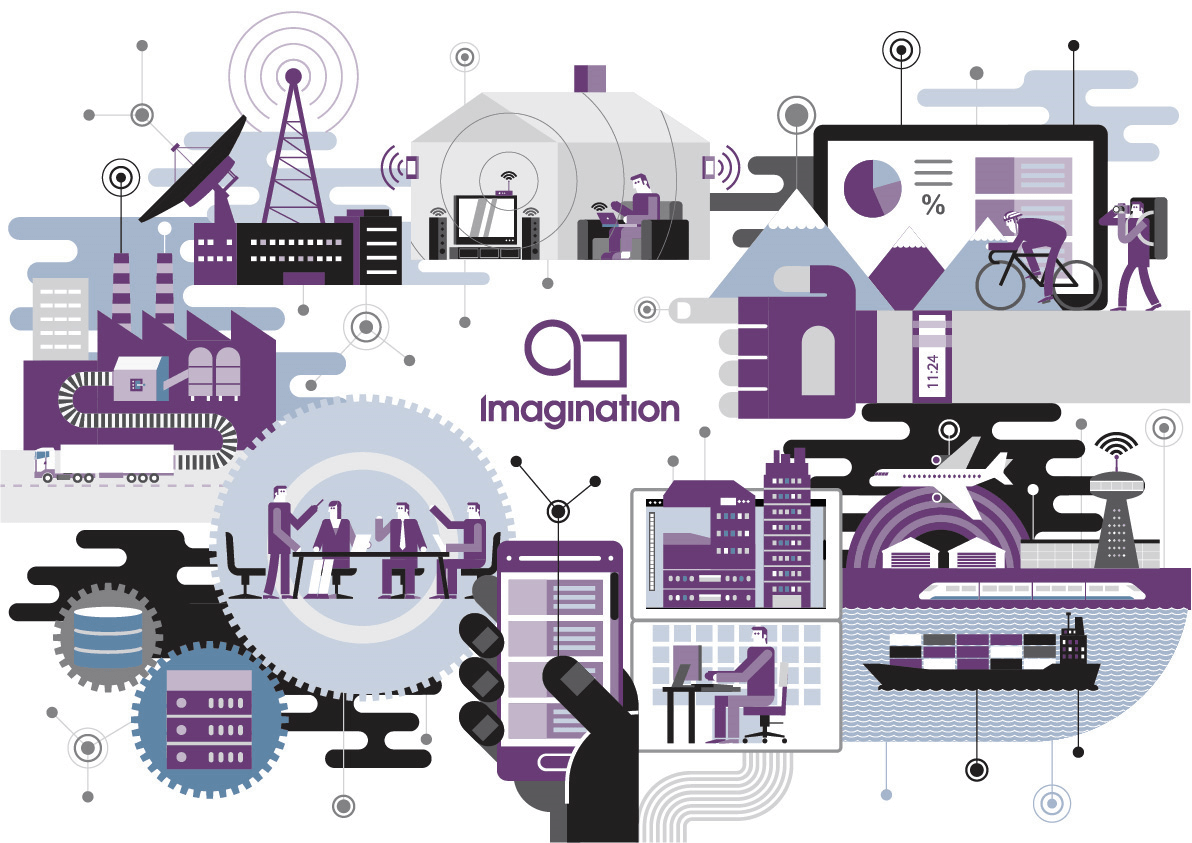 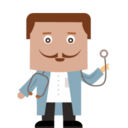 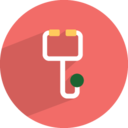 学医哪家强
学医哪家强
著名医科大学和医学院
中国著名医学院排名
A++ 中国协和医科大学
A++ 北京大学医学部
A+ 上海第二医科大学
A 首都医科大学
A 中国医科大学

B+哈尔滨医科大学
B+ 天津医科大学
B+ 南京医科大学
B+ 河北医科大学
知名医科大学：首都医科大学 第四军医大学 第二军医大学 协和医科大学 南方医科大学 这就是全国知名的，能上这样的学校 就业没问题 出国的机会也多 科研的条件也好 不过录医科大学取分数也很高
中国医学专业著名学府 
北京大学 清华大学  复旦大学 上海交通大学 中山大学 浙江大学 华中科技大学 四川大学 首都医科大学
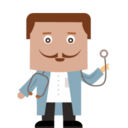 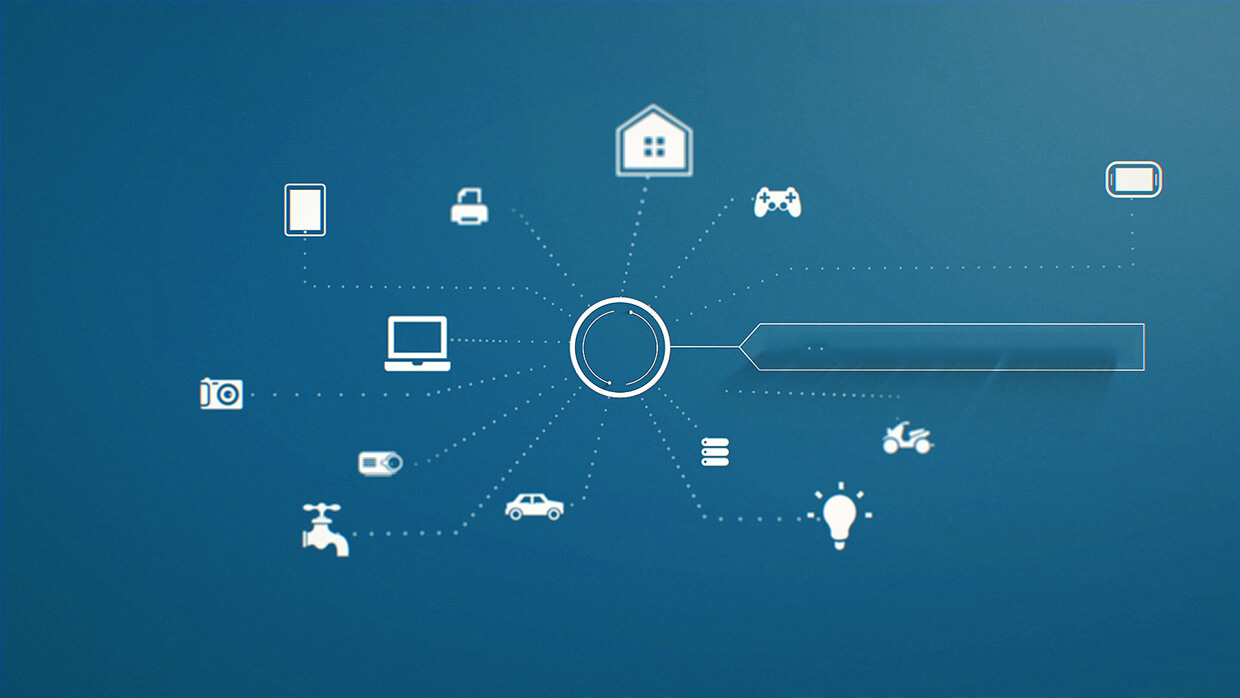 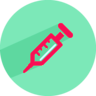 提问环节
~欢迎提问~
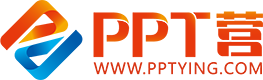 10000+套精品PPT模板全部免费下载
PPT营
www.pptying.com
[Speaker Notes: 模板来自于 https://www.pptying.com    【PPT营】]